YASKAWA Environmental energyMEGATRENDS IN MArine – 2019
Ville Parpala
Name , Date
MEGATRENDS IN MARINE – 2019
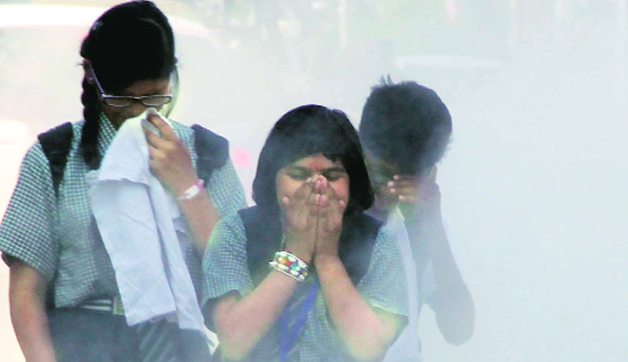 MEGATRENDS IN MARINE – 2019
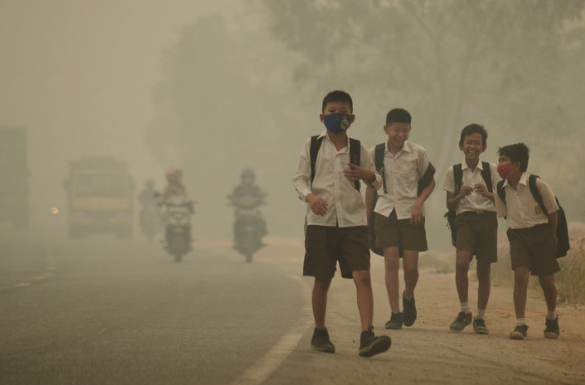 MEGATRENDS IN MARINE – 2019
•	Regulation deadlines approaching soon
• 	Growing urge to decarbonize our world
•	Pressure to boost profitability
•	Stronger need for flexibility to future-proof vessels
hYDROGEN AS AN alternative fuel
•	Renewables are attracting ever increasing interest
• 	Hydrogen has risen high on the radar
•	Can be a carbon-neutral fuel, effectively emissions-free
•	Can be combined with battery and hybrid systems
Powering the growth of partners
•	Our response is a tailored solution in response to needs
•	Ideal for a mix of fossil-based or renewable fuels
•	Diesel electric, hybrid and fully electric 
•	More than a decade of robust marine-specific solutions
•	We work with our partners to empower them to succeed!
INTRODUCING: Poseidon Power
Our entire marine scope is now – Poseidon Power Portfolio
Powerful Greek god of oceans and storms
We’re a legend with our marine breakthroughs
We control the electricity waves for ultimate efficiency
We give you future-flexibility to rule the waterways
We help you fight to make the seas blue and clean again 

We are your master of DC distribution!
INTRODUCING: Poseidon Power
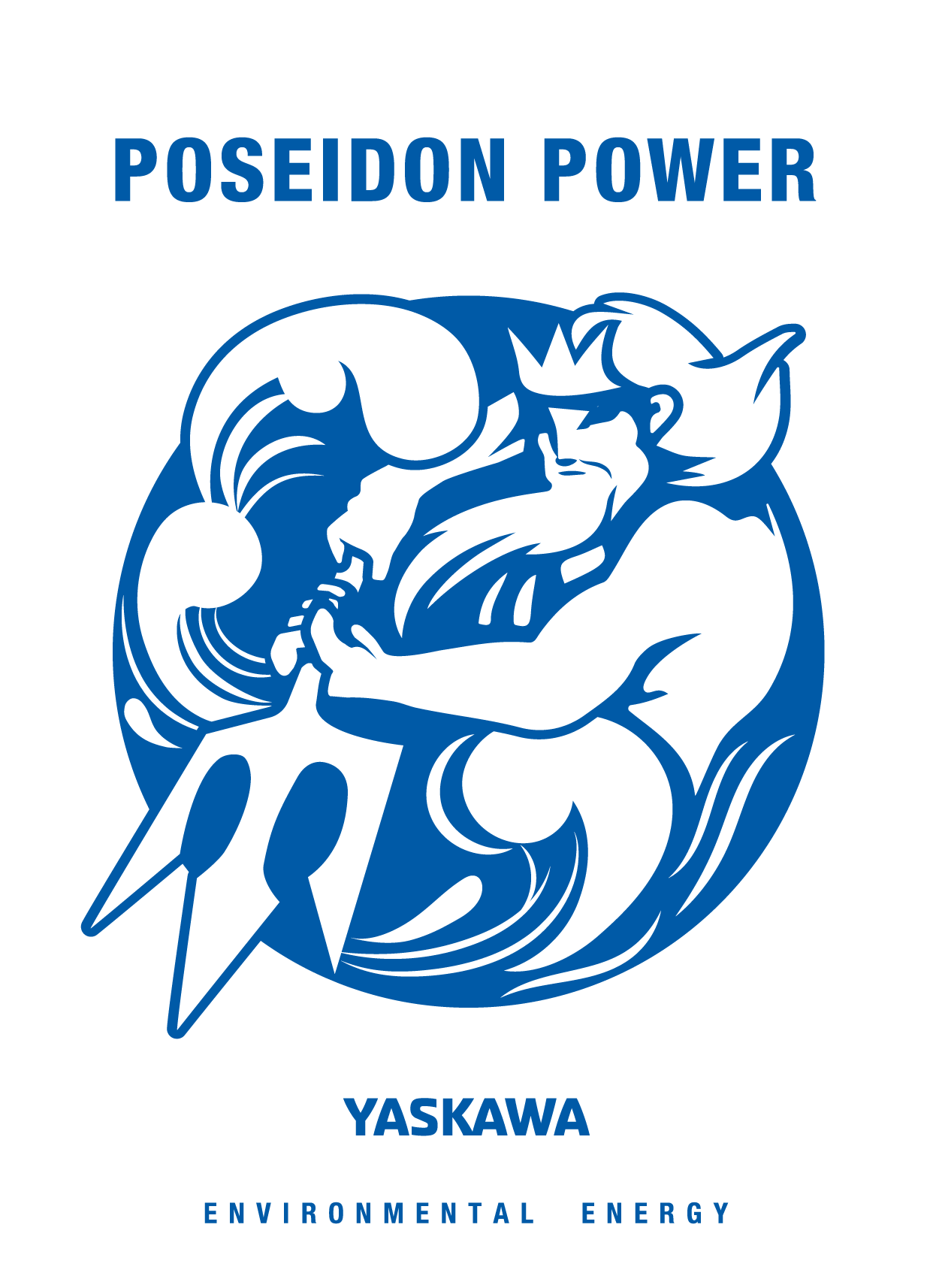 POSEIDON POWER PORTFOLIO
Poseidon DC-Hub
Poseidon Drive – new generation coming 
Electronic Bus Link (EBL) – isolates faults in microseconds
Yaskawa range of inverters 
Permanent magnet shaft generators 
Permanent magnet propulsion machines 
Permanent magnet machine auxiliaries (pumps, fans & more)
Let us tell you more!